PEB0215
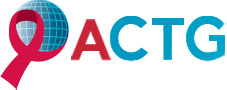 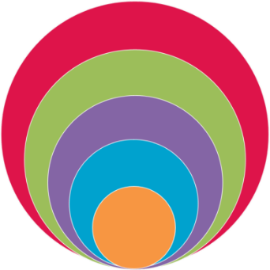 Comparison of the Frailty Score and the Pooled Cohort Equations in Predicting Cardiovascular Disease among persons with HIV
The A5322 (HAILO) Study
Sean G. Kelly1, Kunling Wu2, Katherine Tassiopoulos2, Kristine M. Erlandson3, Susan L. Koletar4, Frank J. Palella Jr.5, for the ACTG A5322 Study Team.
Background
Results
1Vanderbilt University Medical Center, Nashville, TN 2Harvard T. H. Chan School of Public Health, Boston, MA 3University of Colorado School of Medicine, Denver, CO; 4The Ohio State University Wexner Medical Center, Columbus, OH 5Northwestern University Feinberg School of Medicine, Chicago, IL; contact: sean.g.kelly@vumc.org
The 2013 American College of Cardiology/American Heart Association Pooled Cohort Equations (PCE) for estimating 10-year atherosclerotic cardiovascular disease (ASCVD) risk has underestimated cardiovascular disease (CVD) events among persons with HIV (PWH). 
Frailty is associated with multiple adverse health consequences and was associated with incident CVD in this cohort.
Frailty may predict incident CVD and may modify PCE’s ability to estimate CVD risk among aging PWH.
The addition of frailty score (continuous) or frailty status (dichotomous) to the PCE-only model did not substantially improve the model’s discrimination (area under the receiver operating characteristic curve; AUC) on average (integrated AUC, Table 2) and at most time points (Table 3).
PCE, frailty status, and frailty score independently predict incident CVD (Table 2).
Methods
Population	
ACTG A5322 (HAILO: HIV Infection, Aging, and Immune Function Long-Term Observational Study) is an ongoing prospective observational study of 1,035 PWH (age ≥40 years) that evaluates the long-term effects of treated HIV on chronic inflammation and incidence of non-AIDS clinical events among older PWH. Baseline characteristics are presented in Table 1.
Frailty score was evaluated at baseline (study entry) using the 5-component Fried criteria.
Frail status is defined as ≥3 components.
10-year risk of ASCVD was determined at baseline using the 2013 PCE.
Clinical Events
The primary outcome was incident CVD, as defined below, during the study period.
acute coronary syndrome
unstable angina
peripheral arterial disease
cerebrovascular accident
coronary revascularization procedure
Follow-up: from time of study enrollment to the date of the first-occurring CVD event, or date of the most recent study visit
Statistical Methods
Cox proportional hazards regression models for incident CVD:
Model 0: fit with PCE alone
Model 1: fit with PCE + frailty score
Model 2: fit with PCE + frailty status
The area under the receiver operating characteristic curve (AUC) for each model was compared to assess how the addition of frailty modified the predictive ability of PCE.
Table 2: The integrated AUC (the average of all available AUC statistics over the study period) of the PCE model was not substantially changed with the addition of frailty score or frailty status.
*for every one percent increase
**for every one unit increase
†Frail (vs. non-frail)
CVD=cardiovascular disease; PCE=Pooled Cohort Equations; AUC= area under the receiver operating characteristic curve
Summary
Table 3: At various time points throughout the study period, neither frailty score nor frailty status substantially improved the discrimination of the PCE model to predict CVD events. 
AUC= area under the receiver operating characteristic curve; CVD=cardiovascular disease; PCE=Pooled Cohort Equations
Baseline frailty score independently predicts CVD risk in this cohort of older PWH, with a 30% increased risk for every one unit increase in frailty score.

The addition of frailty did not substantially modify the performance of PCE.
While no CVD risk estimator has yet been validated among PWH, for aging PWH with marginal CVD risk as determined by PCE, incorporation of a frailty assessment into clinical practice may provide additional or adjunctive CVD risk estimation.
Conclusions
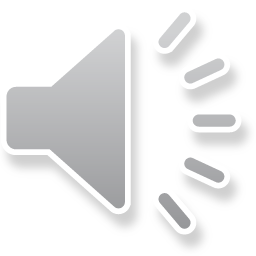 *36 participants were not included in 10-year ASCVD risk and frailty assessments due to lack of data
**defined by use of antihypertensive medication at baseline
†Frailty score determined by the 5 components of the Fried frailty criteria: weak grip, slow gait speed on a 4-meter walk, and self-reported weight loss, exhaustion, and limitations in ability to undertake vigorous physical activity
‡ Frailty status defined by ≥3 components of the Fried frailty criteria
BMI=body mass index; HDL=high density lipoprotein; LDL=low-density lipoprotein; ART=antiretroviral therapy; ASCVD=atherosclerotic cardiovascular disease; ART=antiretroviral therapy; HIV=Human Immunodeficiency Virus; RNA=ribonucleic acid; AIDS=Acquired Immune Deficiency Syndrome